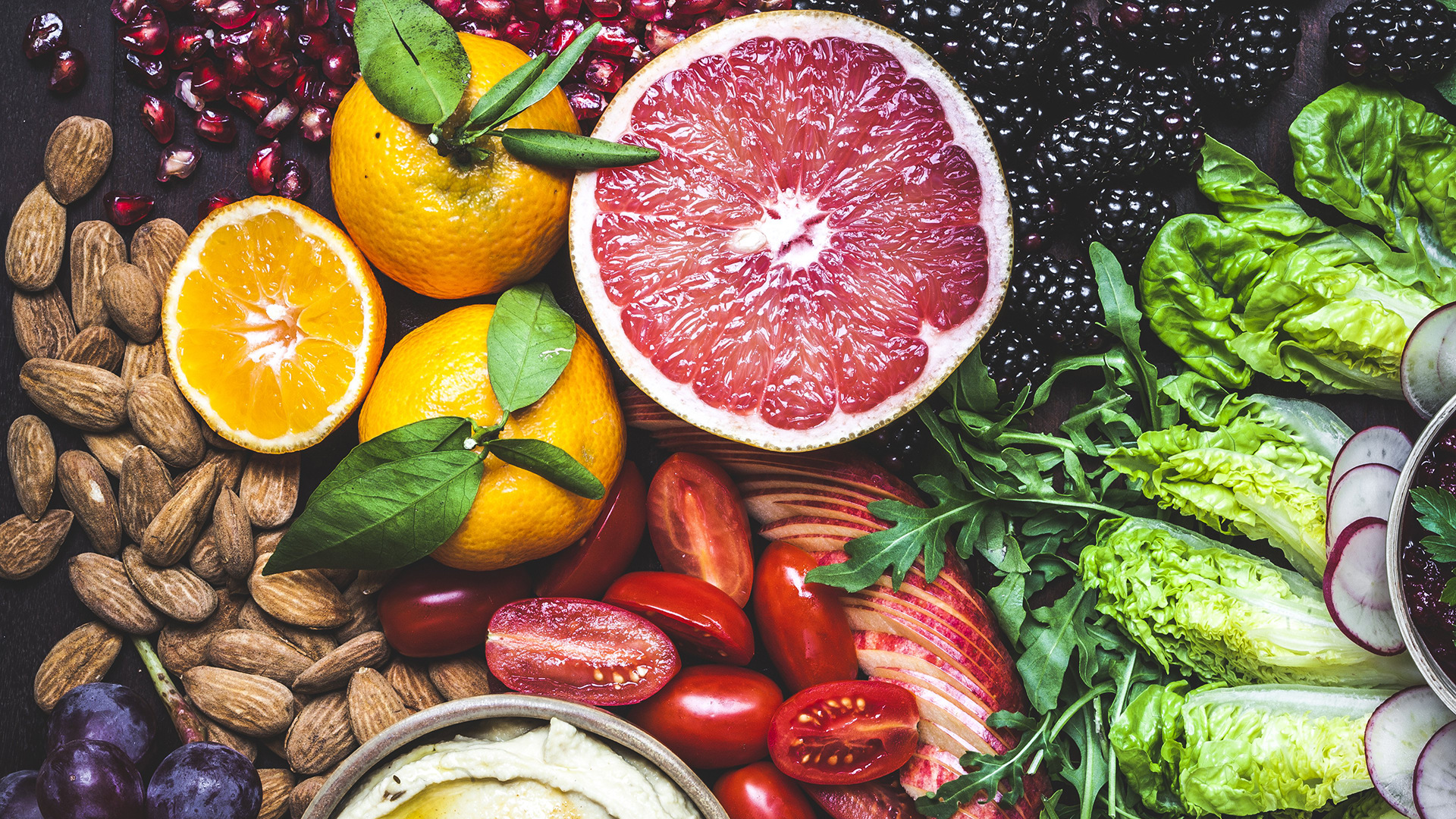 Cardiovascular Wellness Program Cooking Demo
Caitlin and Jamee
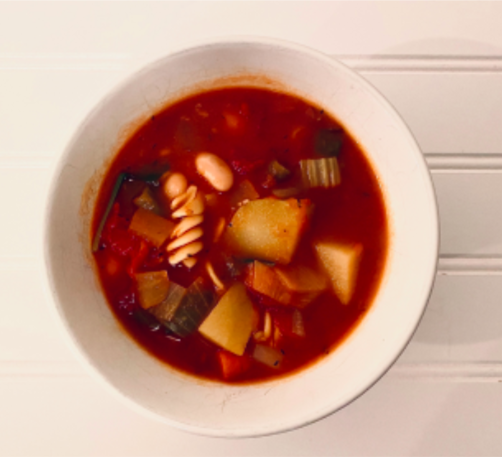 Minestrone Soup
Serving Size: 2-4
Directions:
Ingredients:
½ onion 
1 carrot (or handful of baby carrots) 
1 Celery stalk 
2 cloves garlic, minced or chopped 
2 tbs tomato paste 
1 cup vegetables 
¼ tsp oregano 
¼ tsp thyme 
¼ tsp black pepper (and more to taste) 
1 14 oz can of tomatoes 
2 cups vegetable broth 
1 cup water 
1 bay leaf 
½ cup pasta 
¾ cup cooked beans
In a large pan, on medium heat, dry sauté   chopped onion, carrot, celery, and garlic, until tender or about 5 minutes. 
Stir in tomato paste or alternative, and let cook for about 3-5 minutes, stirring occasionally. 
Add vegetables and herbs. Continue cooking, stirring occasionally for an additional 3-5 minutes. 
Add canned tomatoes, broth, water, and bay leaf. Stir and bring stove to medium/high heat, until soup is at a light bubble. Cook for 15 minutes, stirring occasionally. 
Add pasta and cooked beans. Cook for the time recommended for the pasts. 
Add greens, if on hand. 
Serve and enjoy!
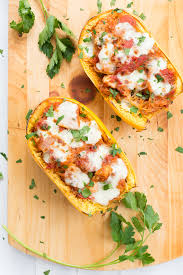 Spaghetti Squash with Vegan Sauce
Serving Size: 4|Prep Time: 15 mins. |Cook Time: 30-45 mins.
Ingredients:
Directions:
2 spaghetti squashes
1 15 oz. can of tomato sauce
¼ cup raw cashews
salt
1 tsp. avocado oil
Nutritional Yeast + Pine Nuts (for toppings)
Set your oven to bake at 350 degrees F. 
Cut squashes in half vertically, scrape out the seeds, and coat the insides with the avocado oil and salt.
Roast squash for 30 to 45 minutes.
Blend the tomato sauce,  cashews and salt in a blender. 
Scrape the insides of the squash creating a spaghetti-like texture and toss with the blended cashew sauce.
Source: www.instagram.com/hannahann
Shelf-Stable Food Items
Cereals
Pastas
Rice
Granola bars
Crackers
Dried beans and legumes
Nuts
Applesauce
Nut butters
Canned tuna, salmon, or sardines
Boxed or shelf-stable milk
Low or reduced sodium soups
Source: https://extension.colostate.edu/disaster-web-sites/three-day-emergency-supply-of-shelf-stable-food-for-one-person/
Shelf-Stable Produce
Dried, frozen, or canned
Bananas
Apples
Oranges
Grapefruit
Broccoli
Cauliflower
Brussel sprouts
Carrots
Potatoes
Squash
Source: https://www.nbcnews.com/better/lifestyle/staying-home-due-coronavirus-here-s-what-stock-your-fridge-ncna1155791
[Speaker Notes: https://www.nbcnews.com/better/lifestyle/staying-home-due-coronavirus-here-s-what-stock-your-fridge-ncna1155791]
Useful Resources
Safeway 
Tuesdays and Thursdays 7:00 – 9:00 am
Whole Foods
Everyday 8:00 – 9:00 am
Smart & Final
Everyday 8:30 – 9:00 am
Walmart
Everyday 7:00 – 8:00 am
Target
Everyday 8:00 – 9:00 am
Raley’s 
“Senior Essentials” available for curbside or in-store pick-up
Source: https://www.kcra.com/article/norcal-stores-offer-special-hours-for-seniors-coronavirus-outbreak/31786475
[Speaker Notes: https://www.kcra.com/article/norcal-stores-offer-special-hours-for-seniors-coronavirus-outbreak/31786475#]
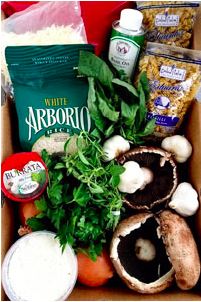 Useful Resources
Produce Express*
$20 - $50 per box
Place order by calling               (916) 446-8918
M-F 11 am – 2pm
Sat 10 am – 1pm

Instacart App
Costco
Sprouts
Sam’s Club
Sacramento Co-Op
Petco
*Source: https://www.produceexpress.net/products/consumer-boxes.html
[Speaker Notes: https://www.instacart.com/grocery-delivery/sacramento-ca]